ОБЪЁМНЫЕ ФИГУРЫ
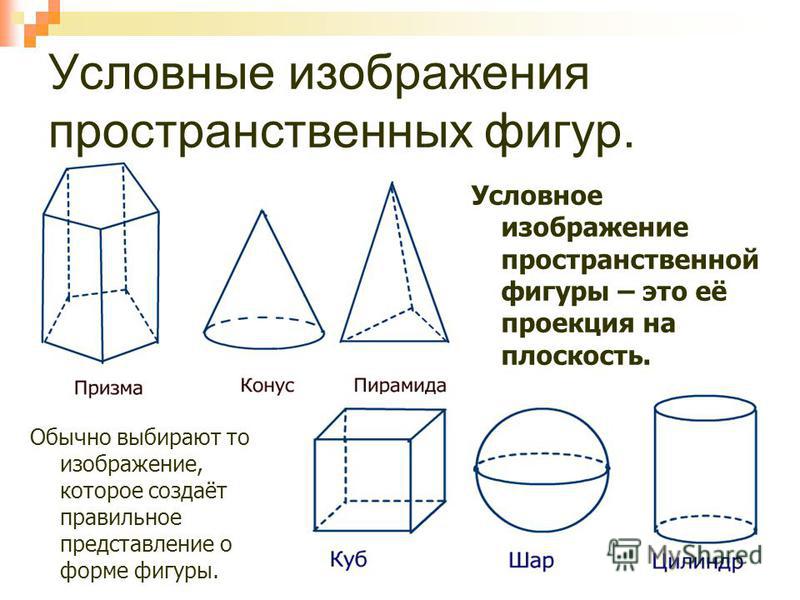 ФИГУРЫ ВРАЩЕНИЯ
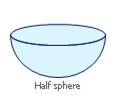 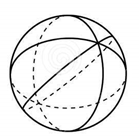 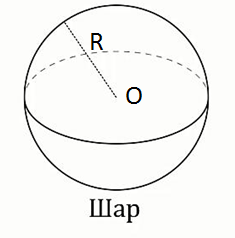 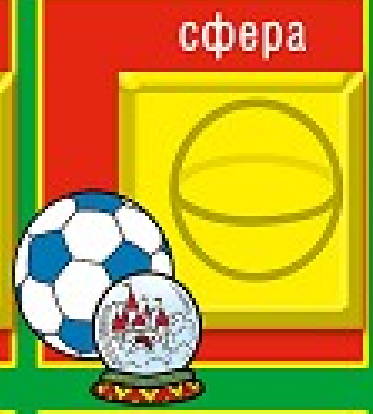 Сферический сегмент — часть сферы, отсекаемая от неё некоторой плоскостью. Плоскость отсекает два сегмента, меньший сегмент называется также сферическим кругом[1]. Если плоскость проходит через центр сферы, так что высота обоих сегментов равна радиусу сферы, то такие сферические сегменты называют полусферой.
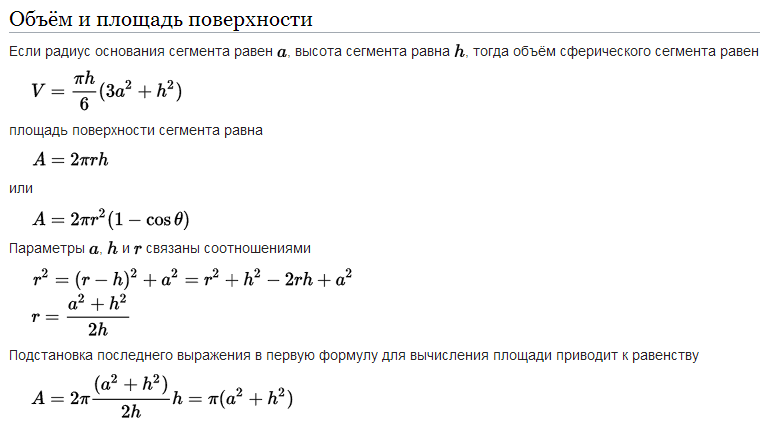 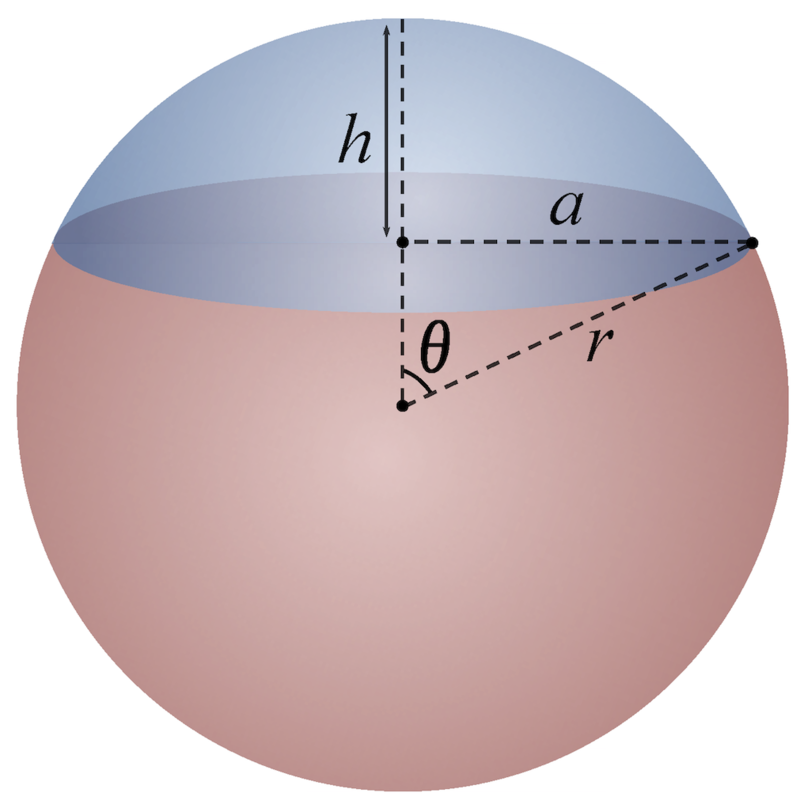 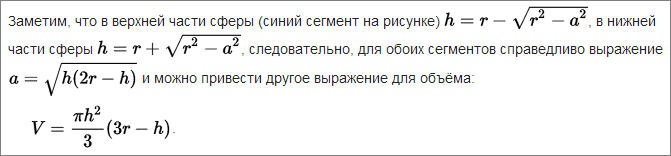 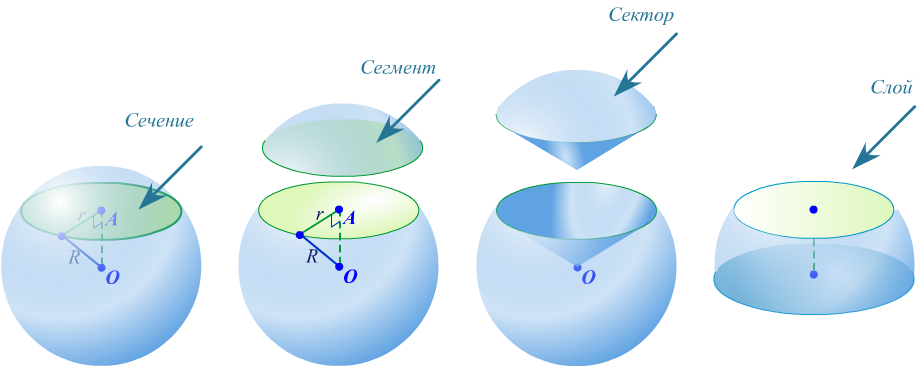 Шаровой сектор — геометрическое тело, возникающее при вращении сектора вокруг одного из его радиусов (шаровой сектор 1-го рода – состоит из шарового сегмента и конуса)






или вокруг диаметра,
не пересекающего его дуги 
(шаровой сектор 2-го рода рода)

                          Шаровой сектор 1-го рода
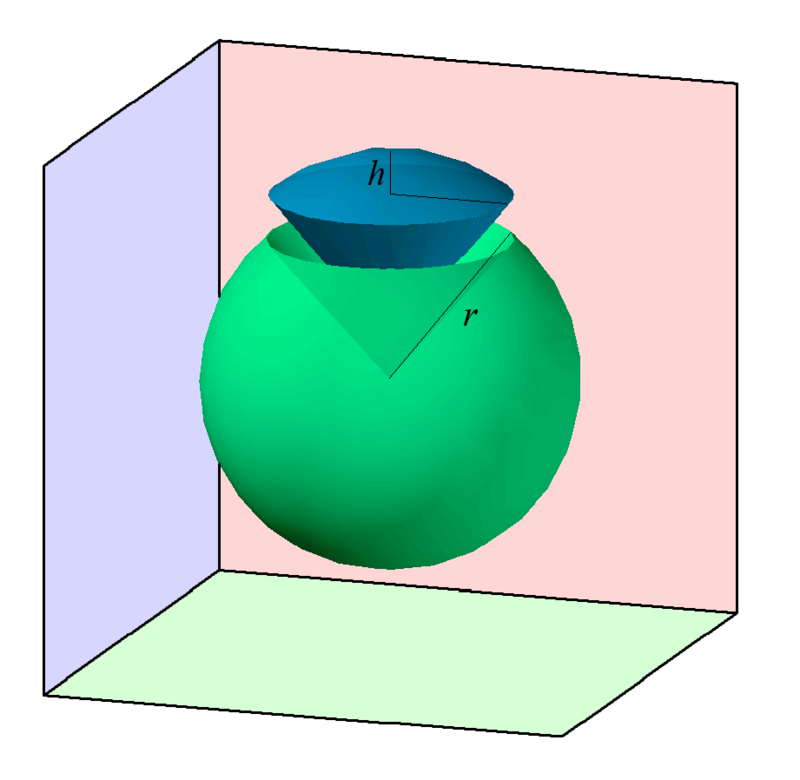 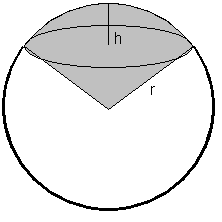 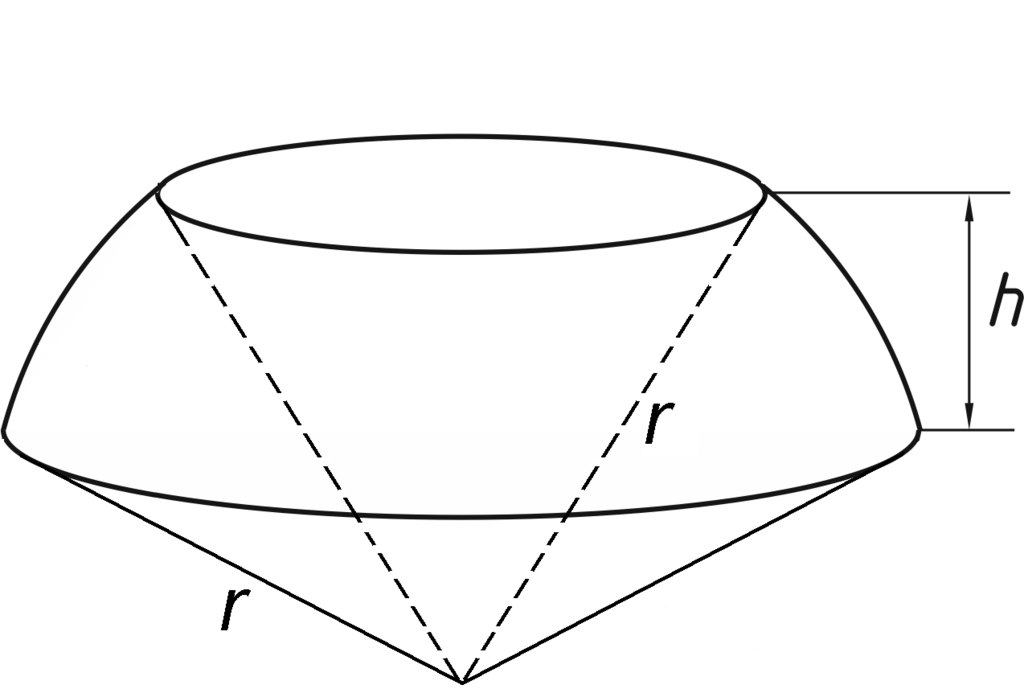 Объём шарового сектора:   




  
где r — радиус сектора, h — проекция хорды, стягивающей дугу сектора, на ось вращения.
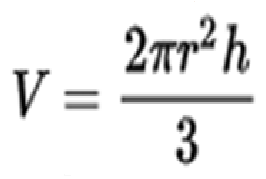 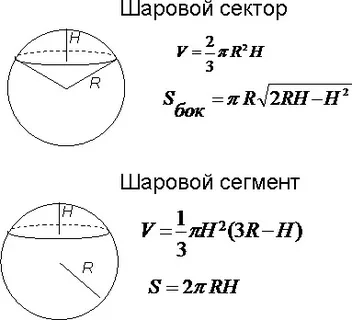 ФИГУРЫ ВРАЩЕНИЯ
Цилиндр — геометрическое тело, ограниченное цилиндрической поверхностью и двумя параллельными плоскостями, пересекающими её.
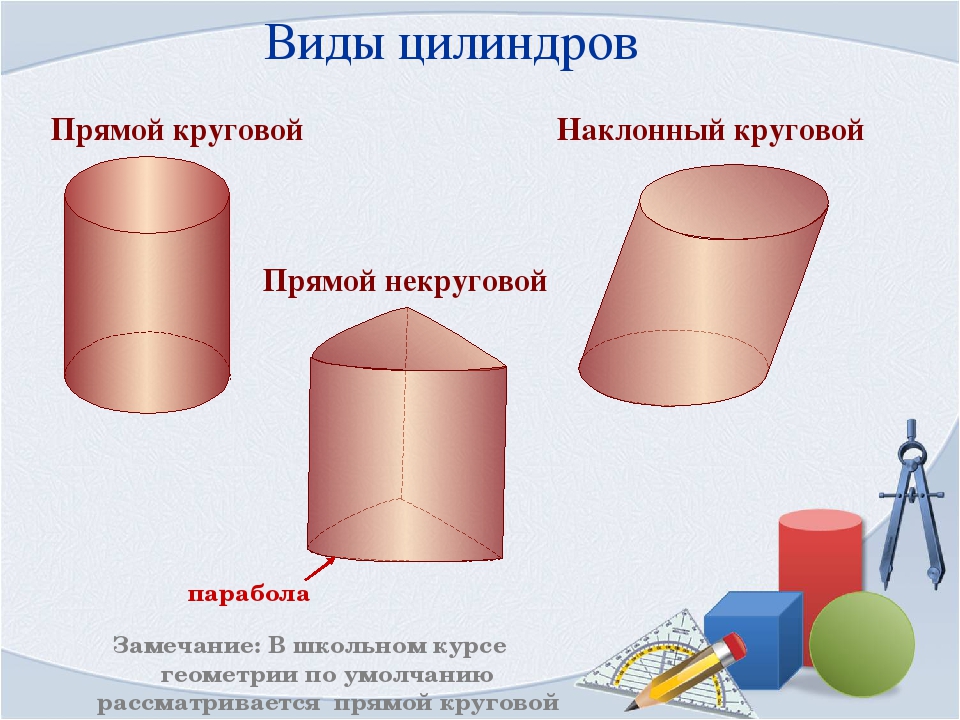 ФИГУРЫ ВРАЩЕНИЯ
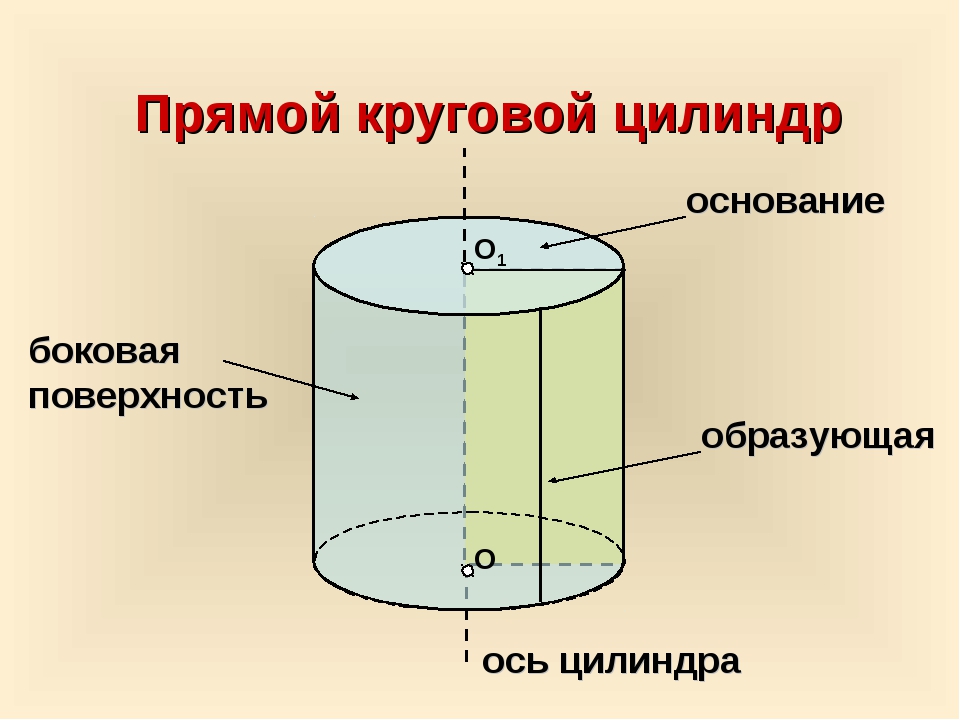 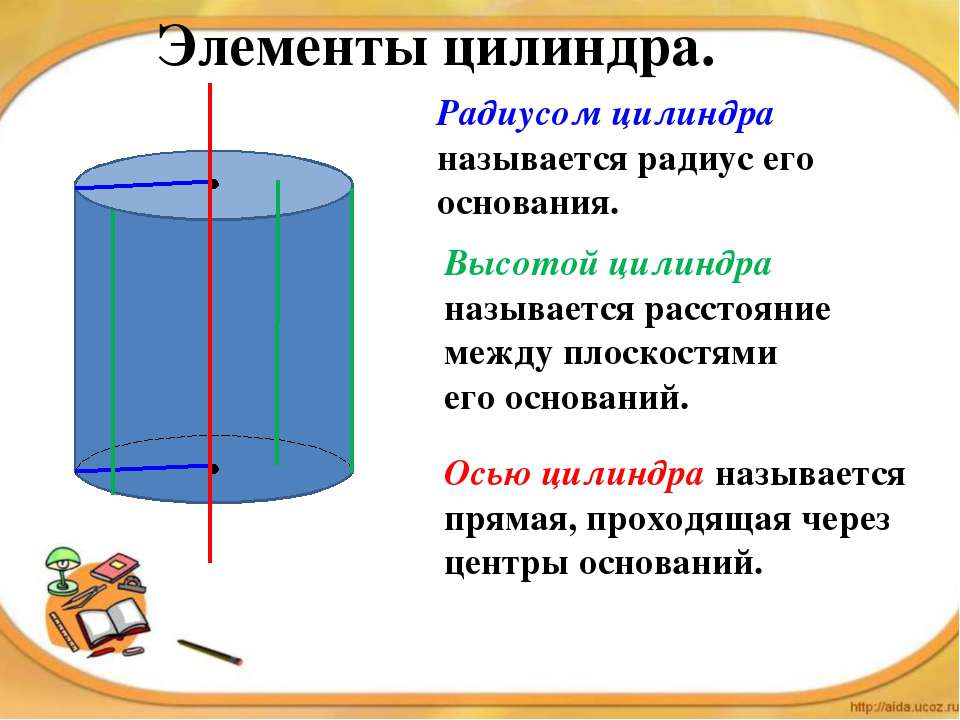 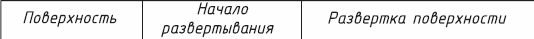 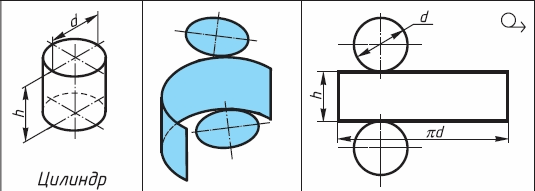 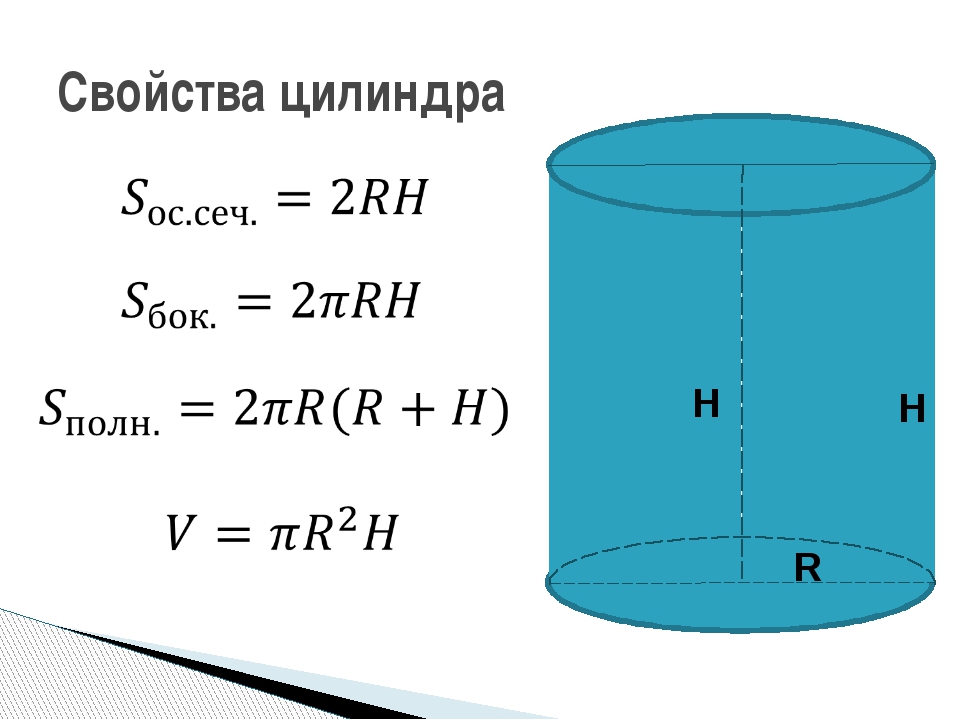 ФИГУРЫ ВРАЩЕНИЯ
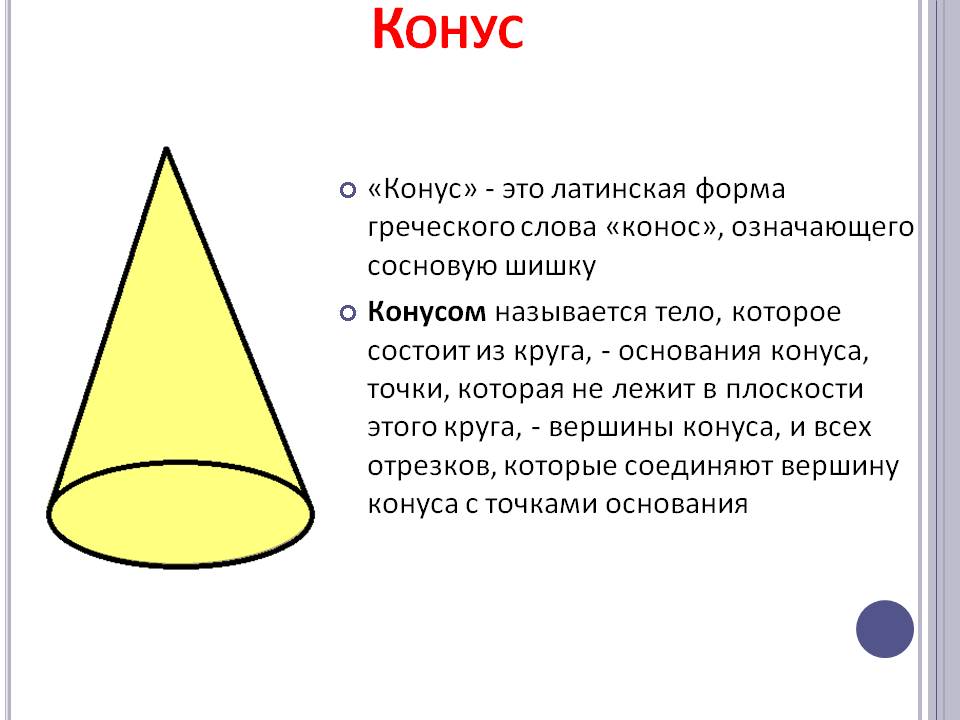 ФИГУРЫ ВРАЩЕНИЯ
Конус (от др.-греч. κώνος «сосновая шишка»[1]) — тело в евклидовом пространстве, полученное объединением всех лучей, исходящих из одной точки (вершины конуса) и проходящих через плоскую поверхность. Иногда конусом называют часть такого тела, имеющую ограниченный объём и полученную объединением всех отрезков, соединяющих вершину и точки плоской поверхности (последнюю в таком случае называют основанием конуса, а конус называют опирающимся на данное основание). 
Если основание конуса представляет собой многоугольник, такой конус является пирамидой.
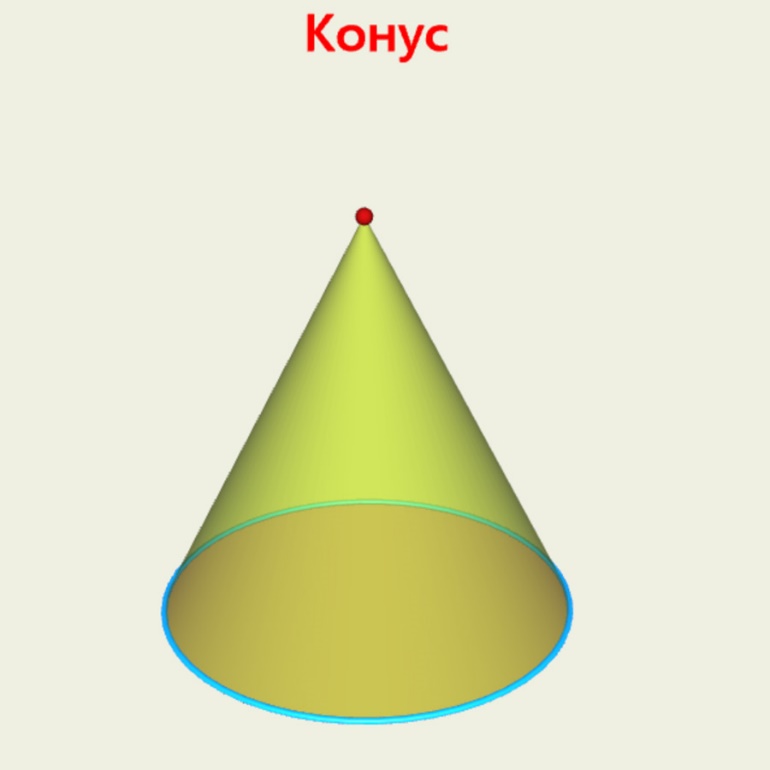 Если основание конуса круг, то — конус круговой.
Прямая SO, соединяющая вершину конуса и центр основания, называется осью конуса. Если высота кругового конуса падает в центр основания, он называется круглым конусом. Круглый конус может быть получен вращением прямоугольного треугольника около одного из катетов. Поэтому круглый конус также называют конусом вращения.
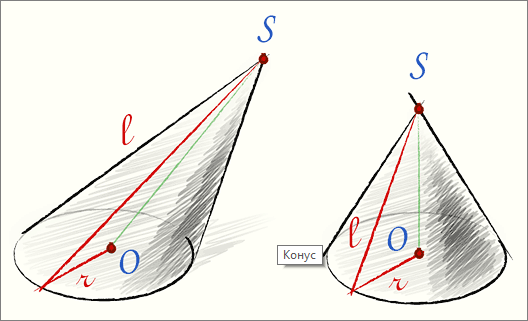 ФИГУРЫ ВРАЩЕНИЯ
В школьном курсе мы имеем дело в основном с прямым круговым конусом:
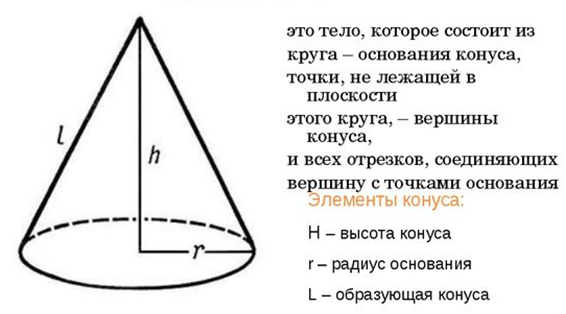 Виды конусов:
Прямой и косой круговой конусы с равным основанием и высотой. Эти тела обладают одинаковым объёмом.
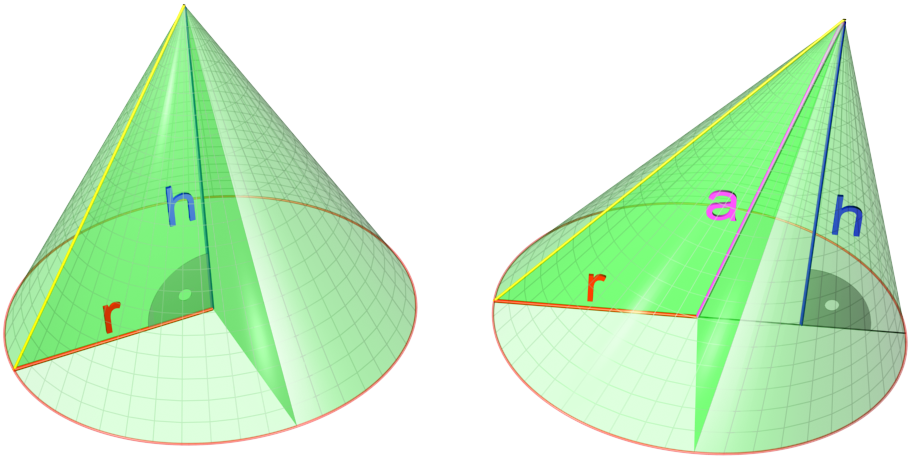 Усечённый прямой круговой конус.
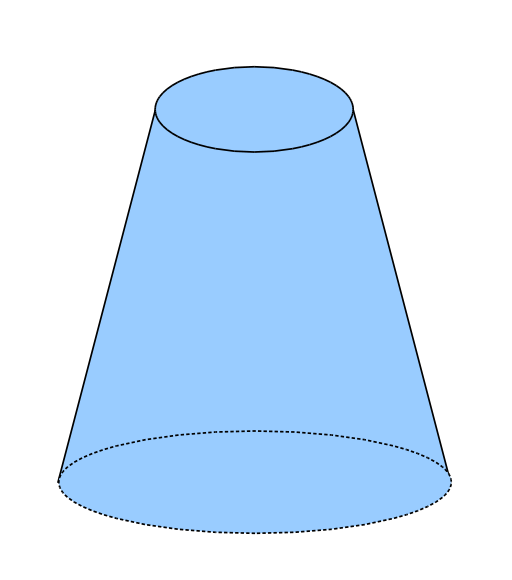 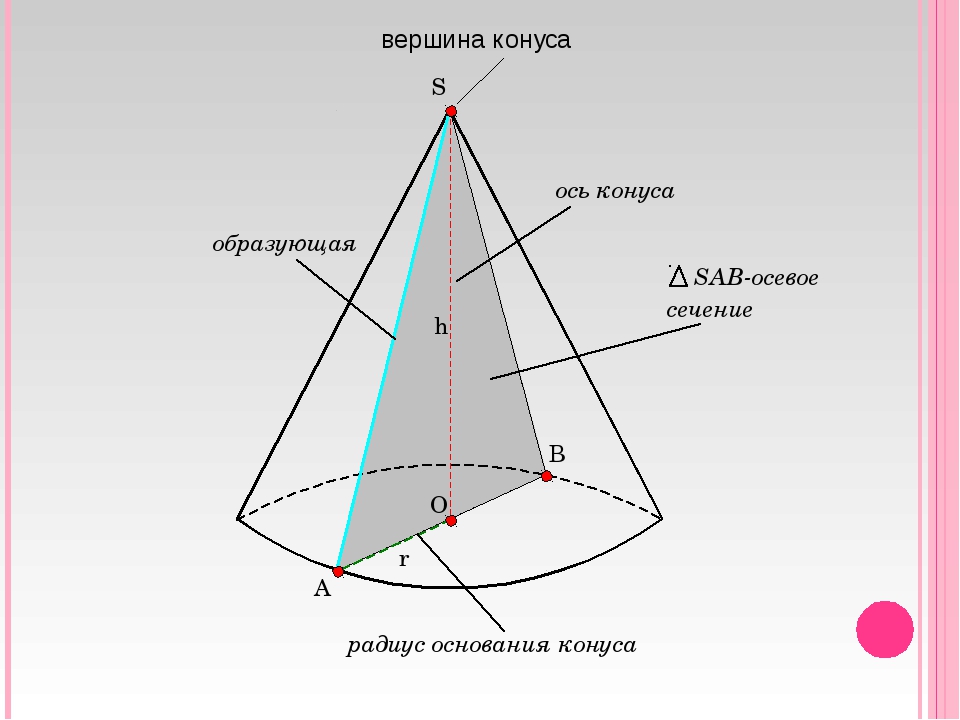 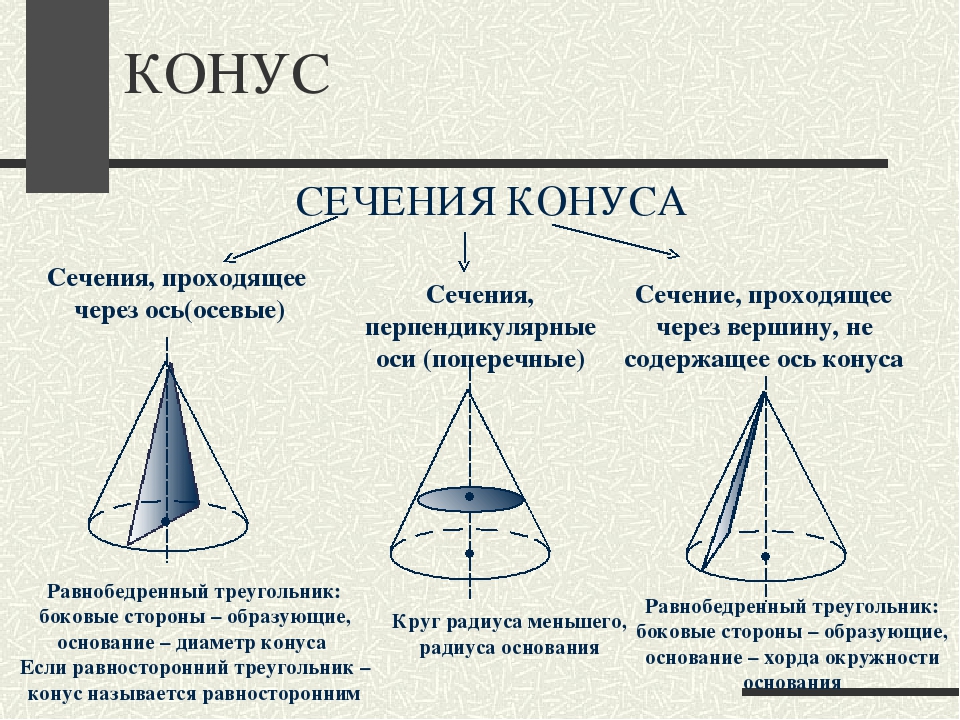 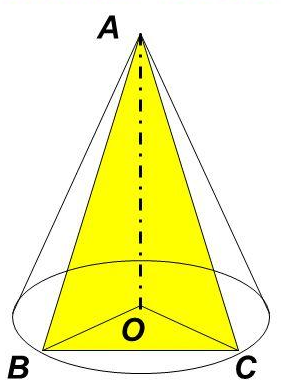 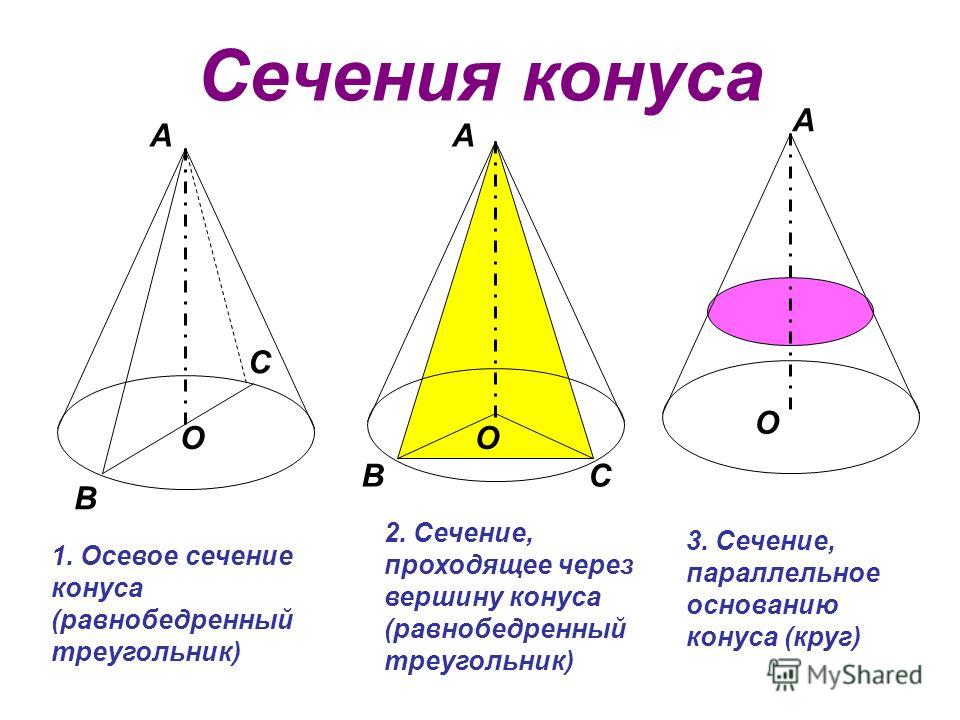 Развёртка конуса
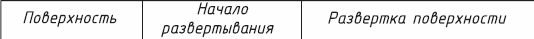 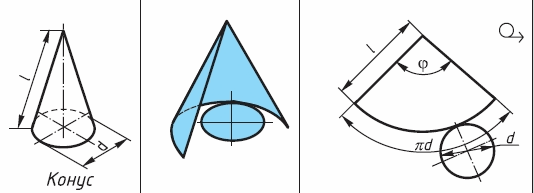 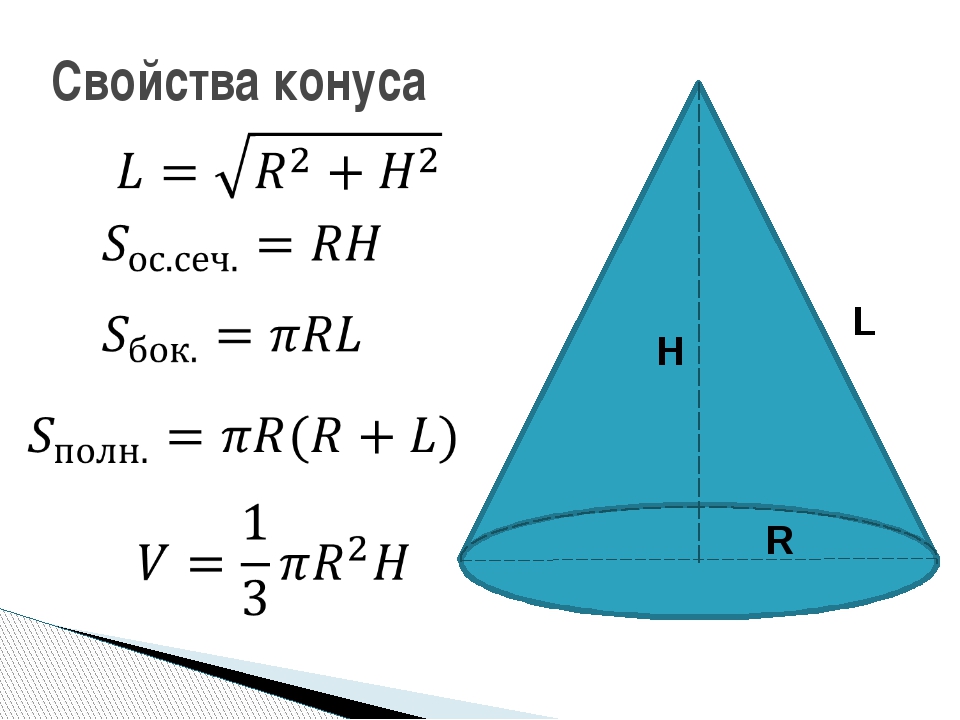 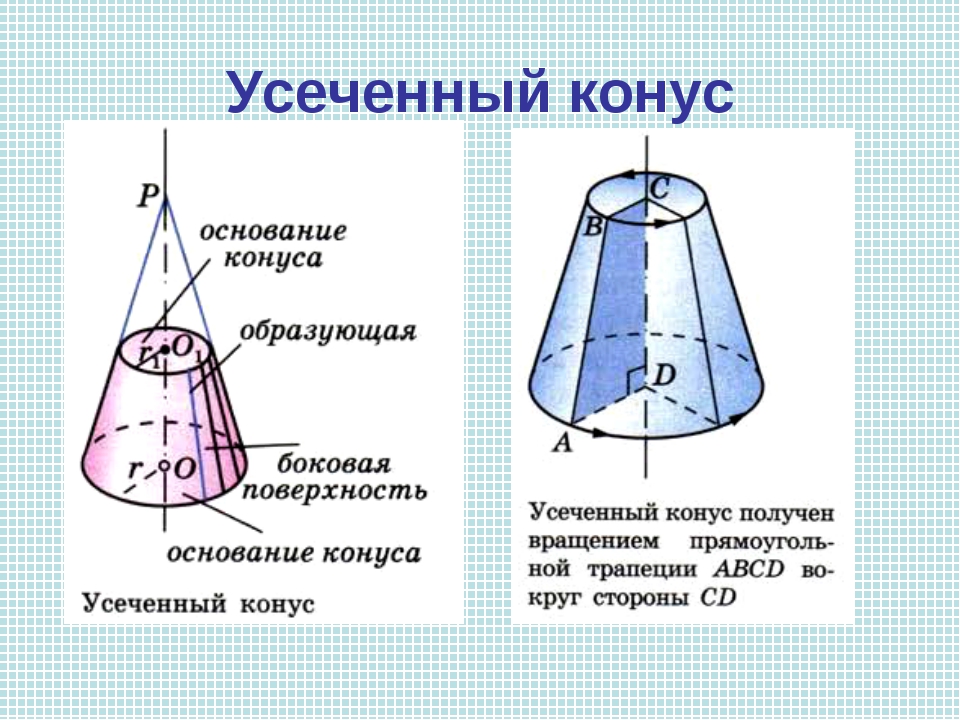 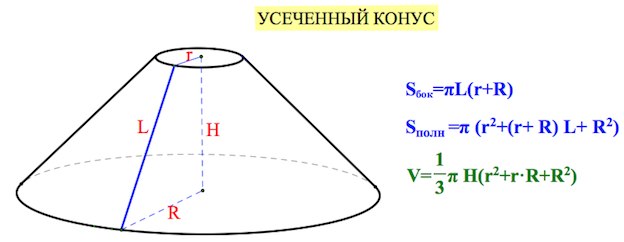 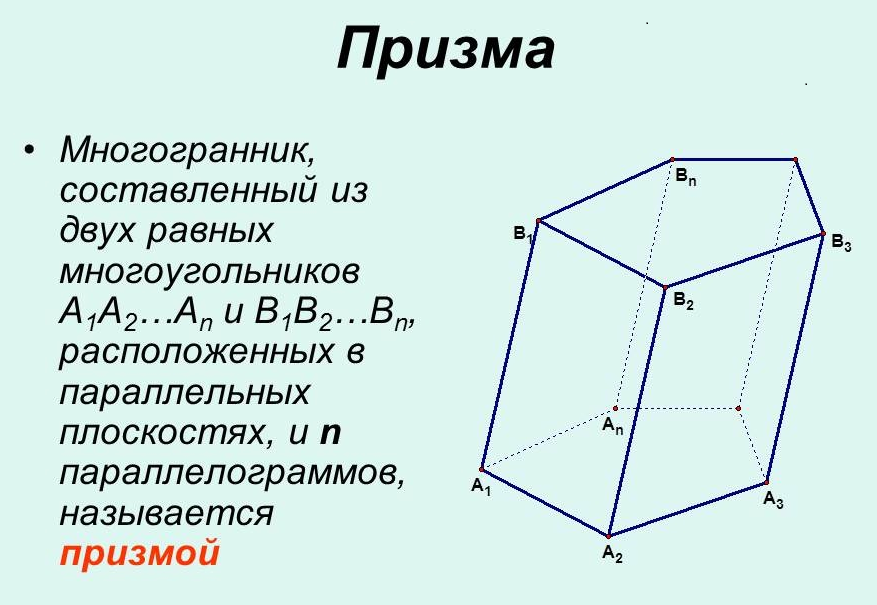 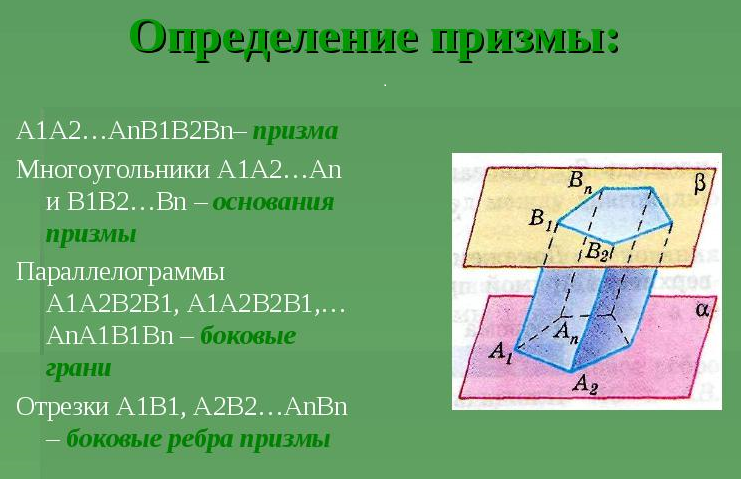 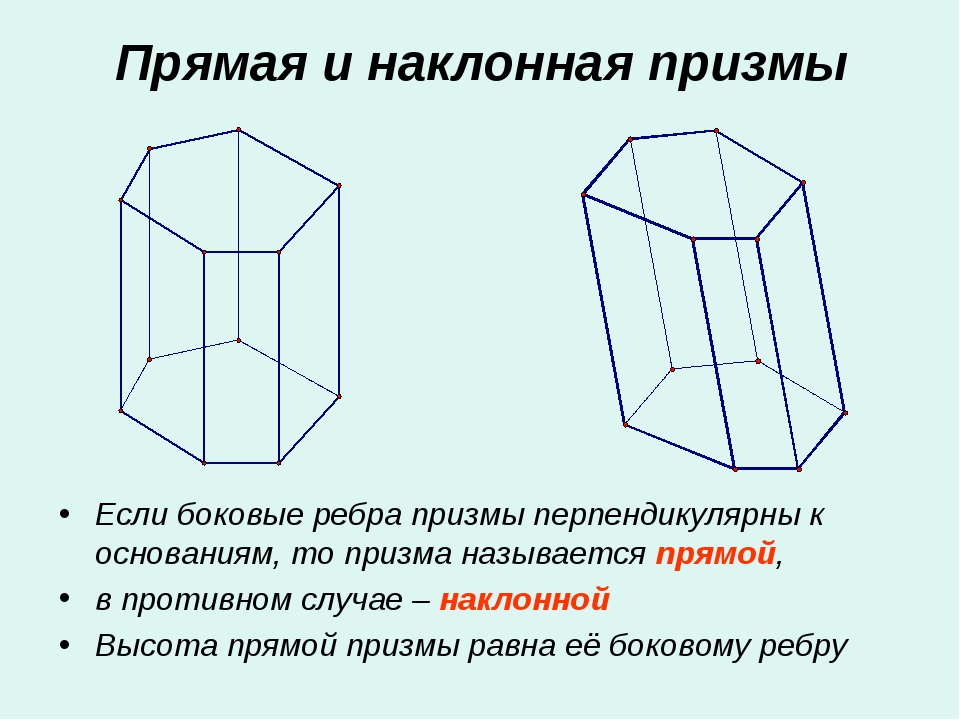 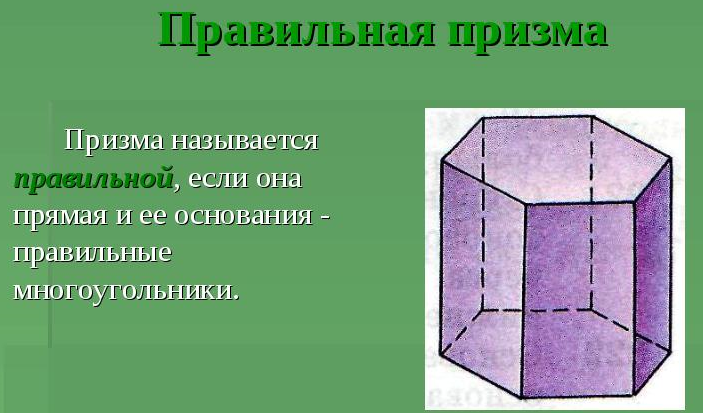 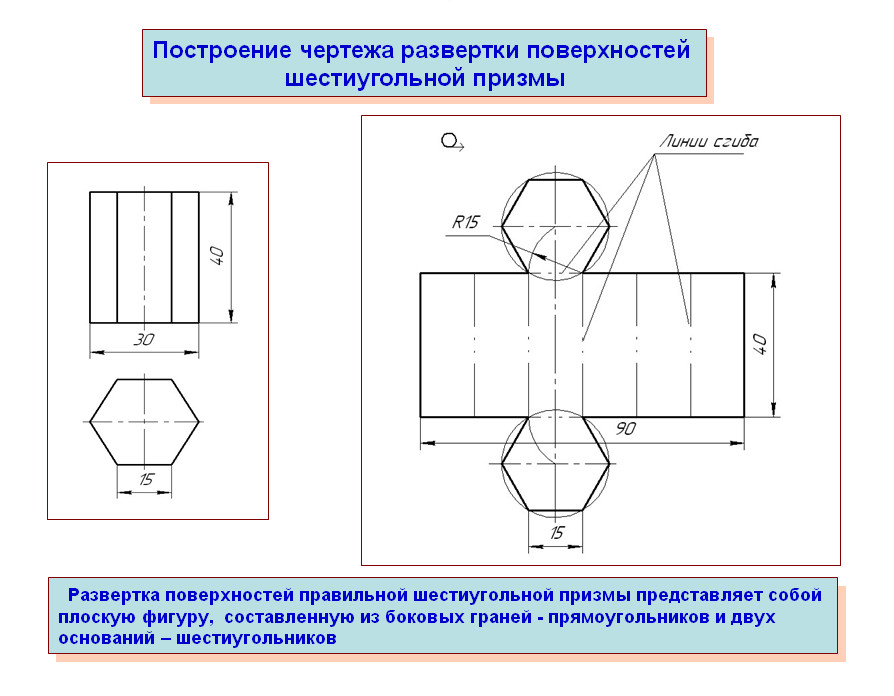 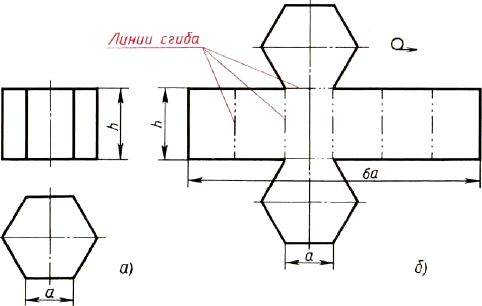 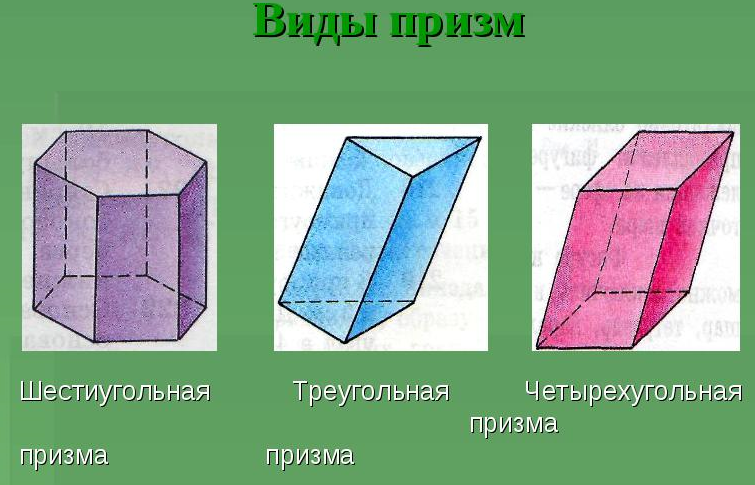 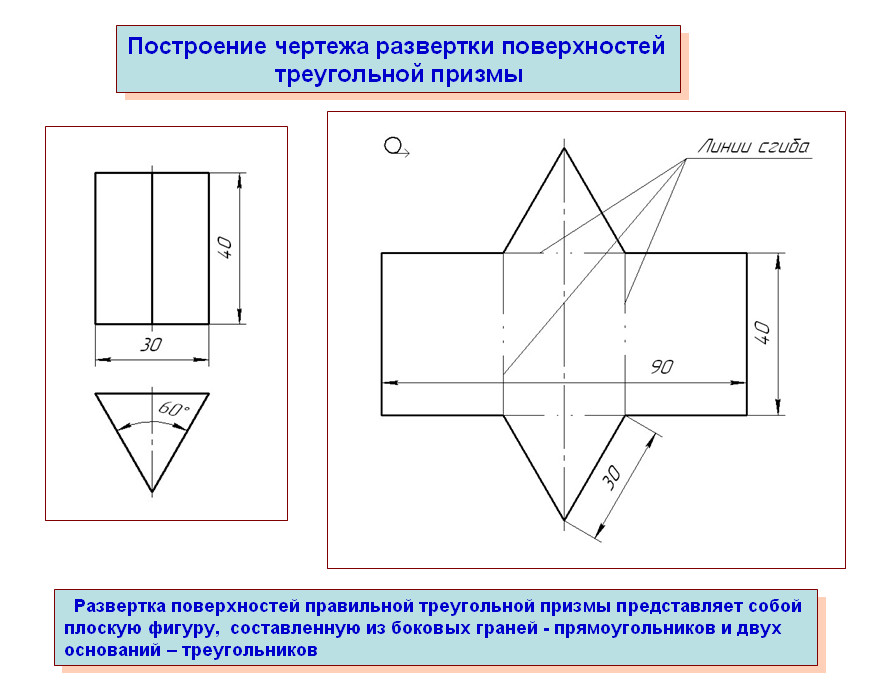 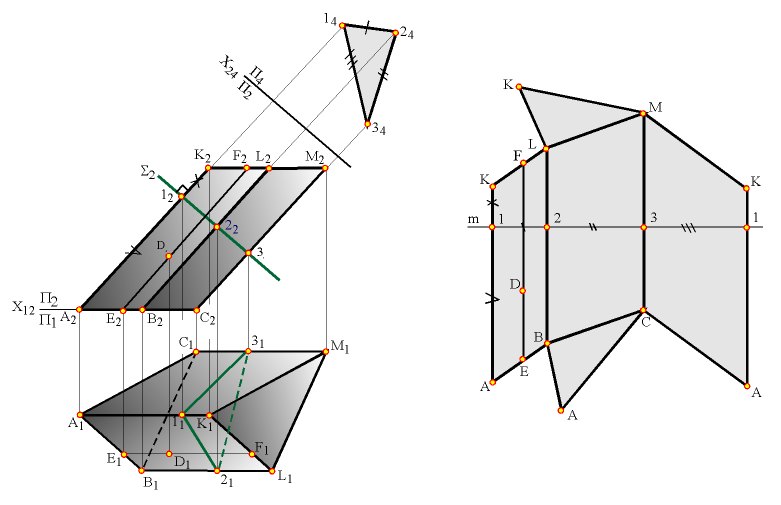 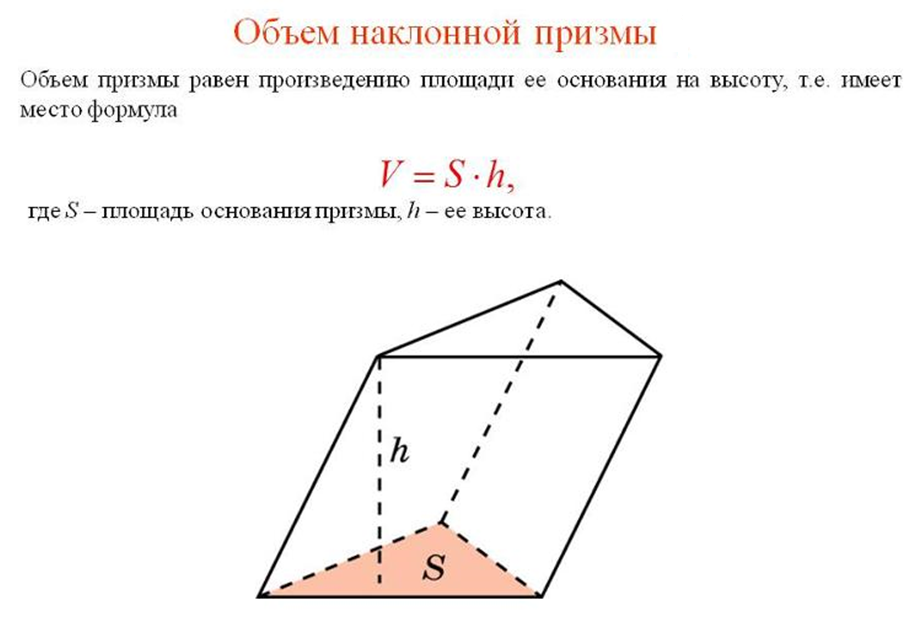 Параллелепипед – призма, основания которой являются параллелограммами
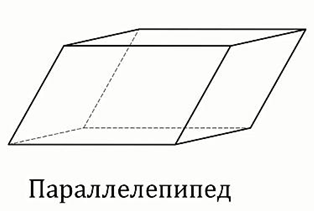 СВОЙСТВА ПАРАЛЛЕЛЕПИПЕДА
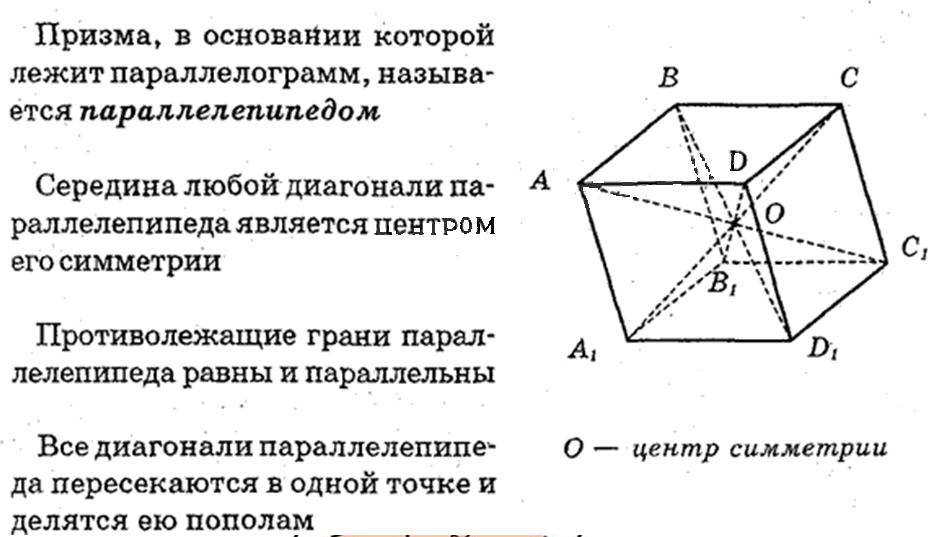 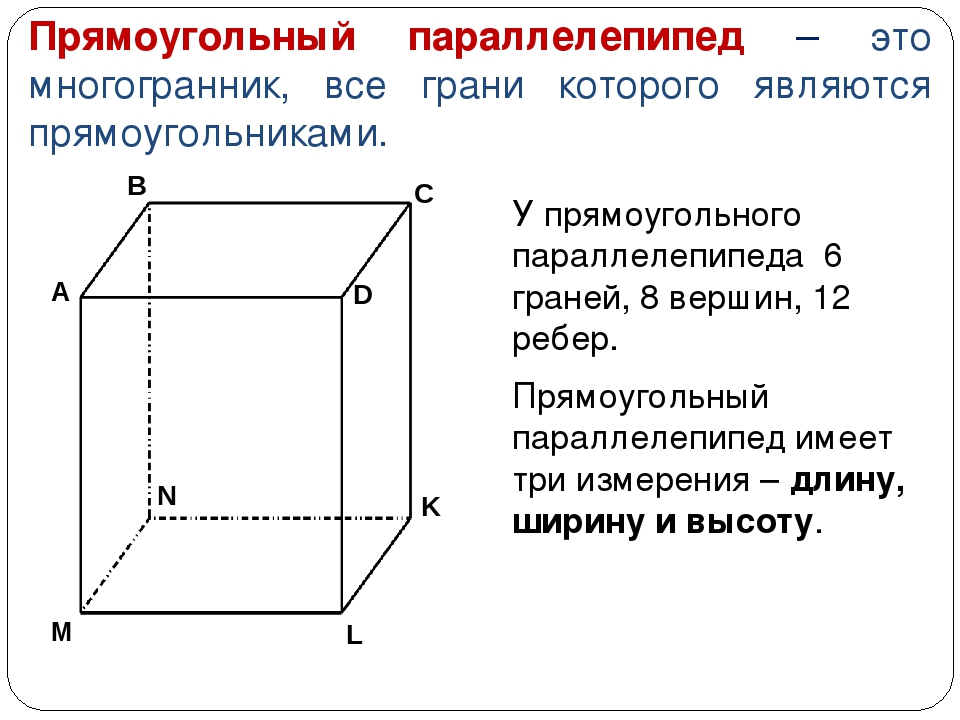 СВОЙСТВА ПАРАЛЛЕЛЕПИПЕДА
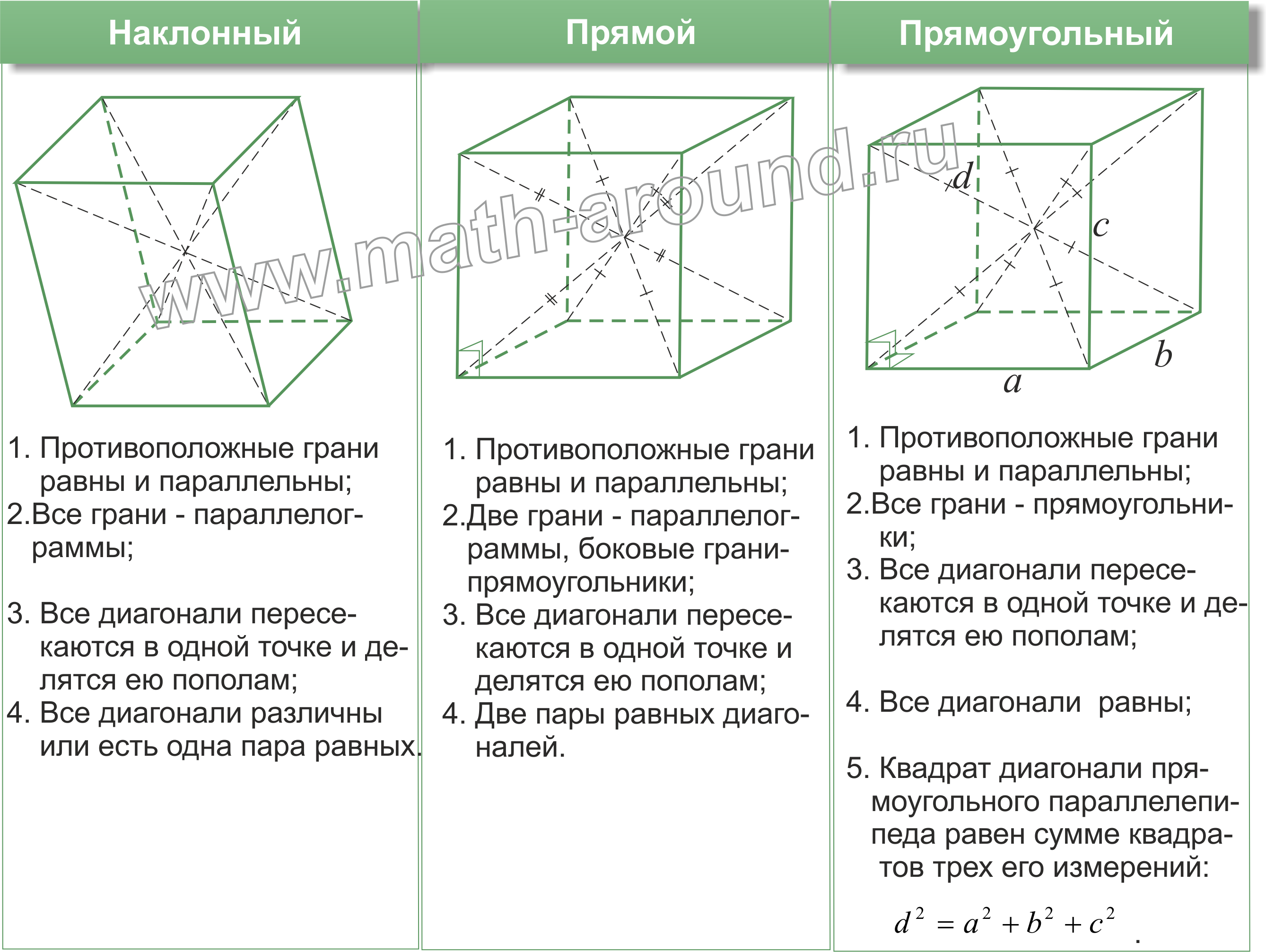 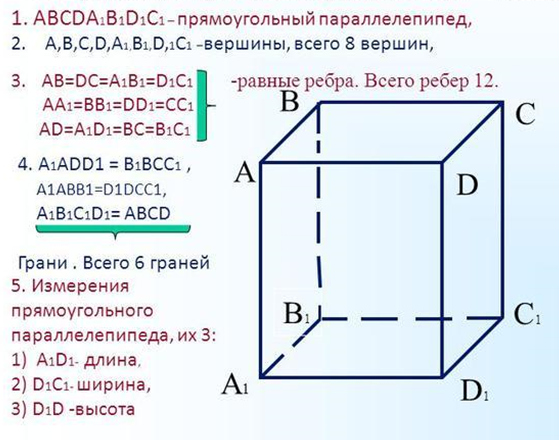 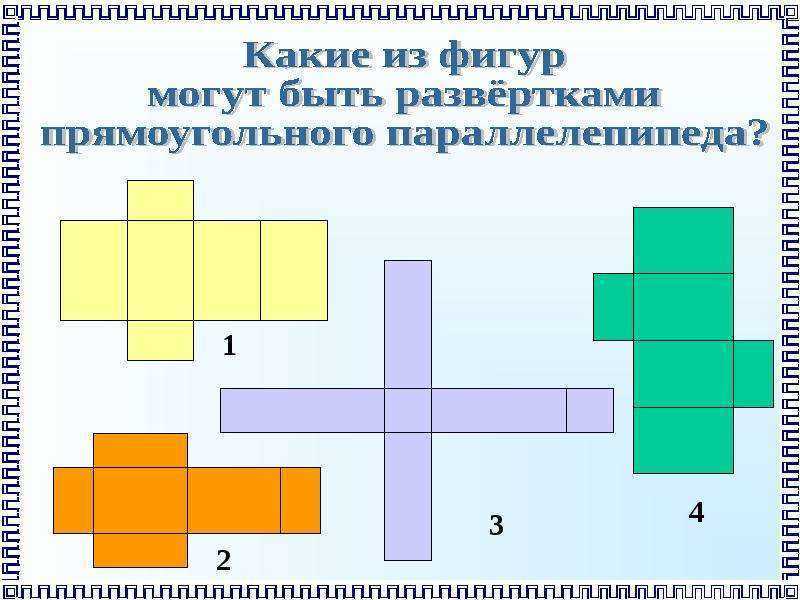 Прямоугольный параллелепипед –прямой параллелограмм, основаниями которого являются прямоугольники
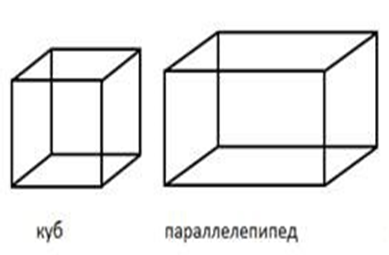 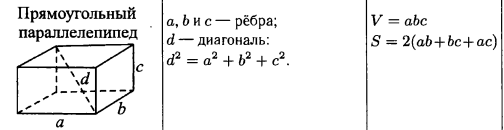 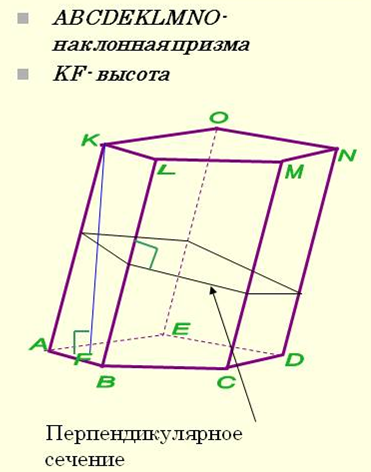 Сечение призмы плоскостью, параллельной основаниям дает нам многоугольник, равный основаниям. 


Перпендикулярное сечение призмы – сечение призмы плоскостью, перпендикулярной ребрам призмы
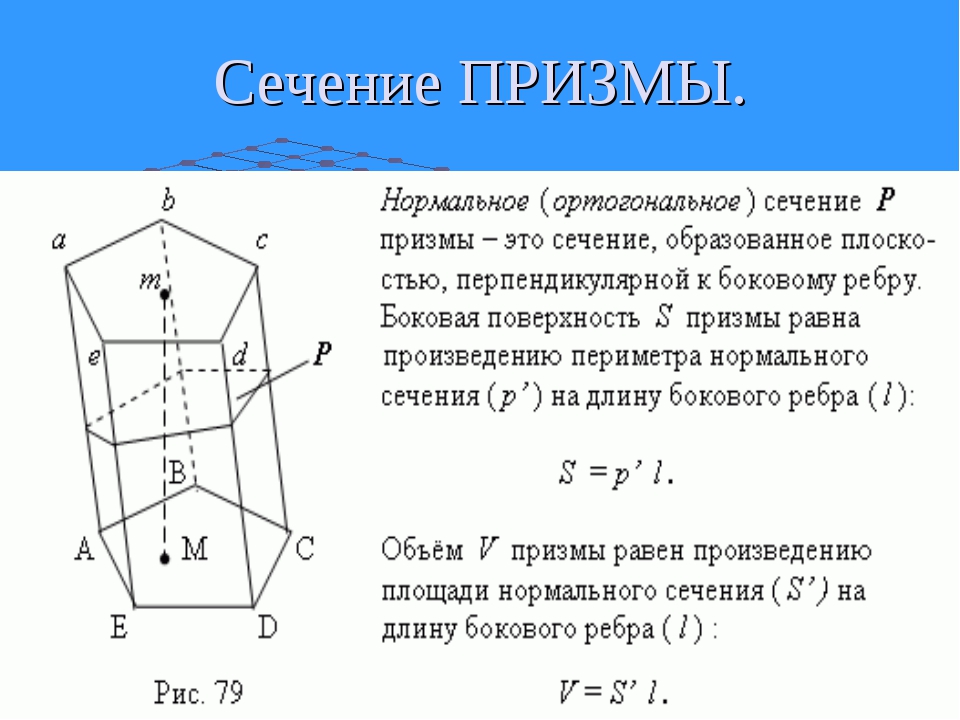 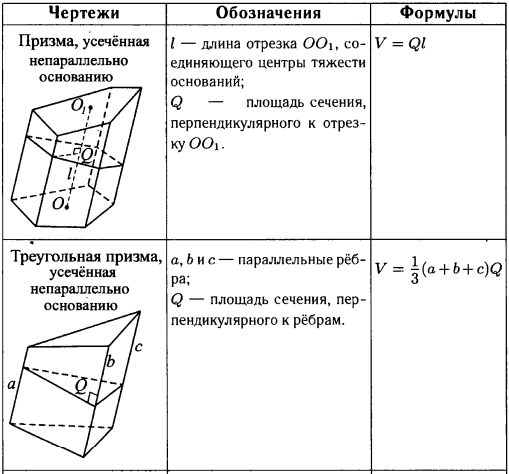 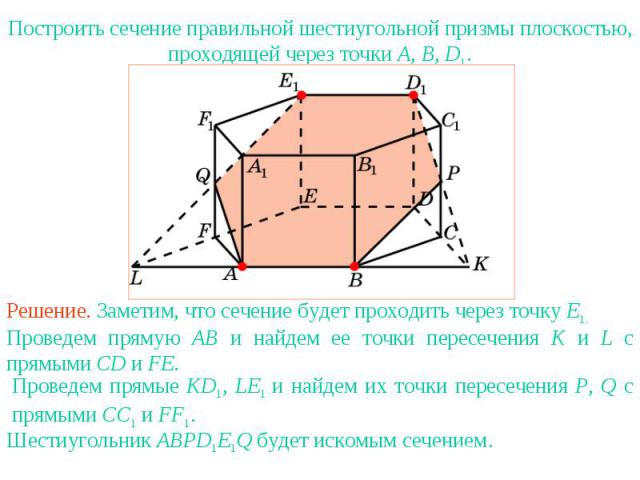 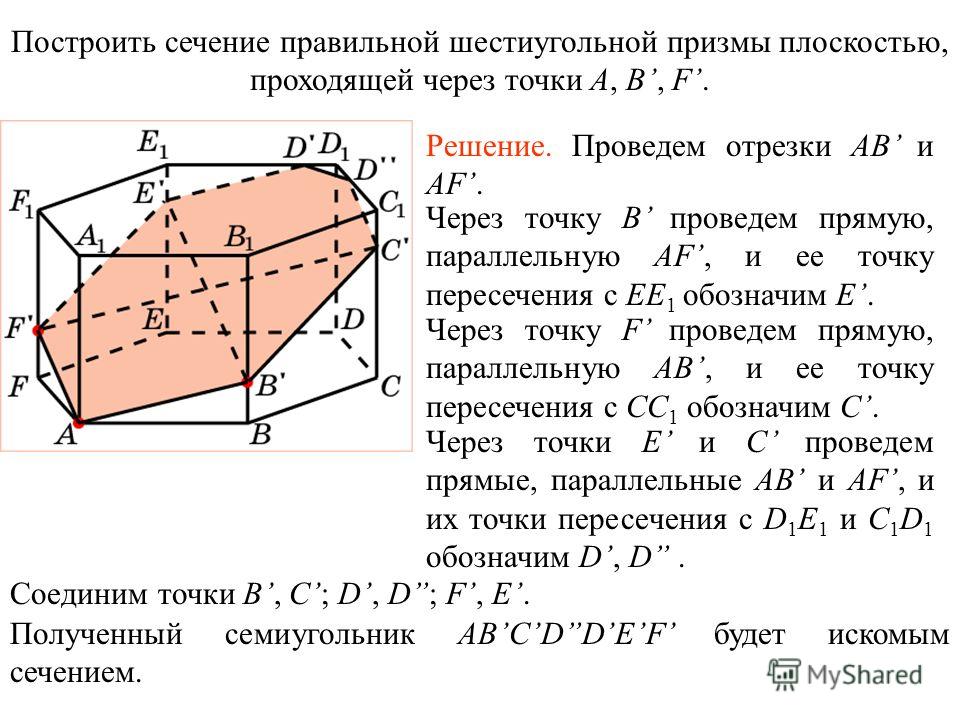 Пирамида
Пирамида — многогранник, основание которого — многоугольник, а остальные грани — треугольники, имеющие общую вершину.
Пирамида называется правильной, если её основанием является правильный многоугольник, а вершина проецируется в центр основания.
Пирамида является частным случаем конуса.
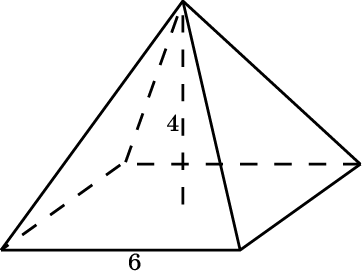 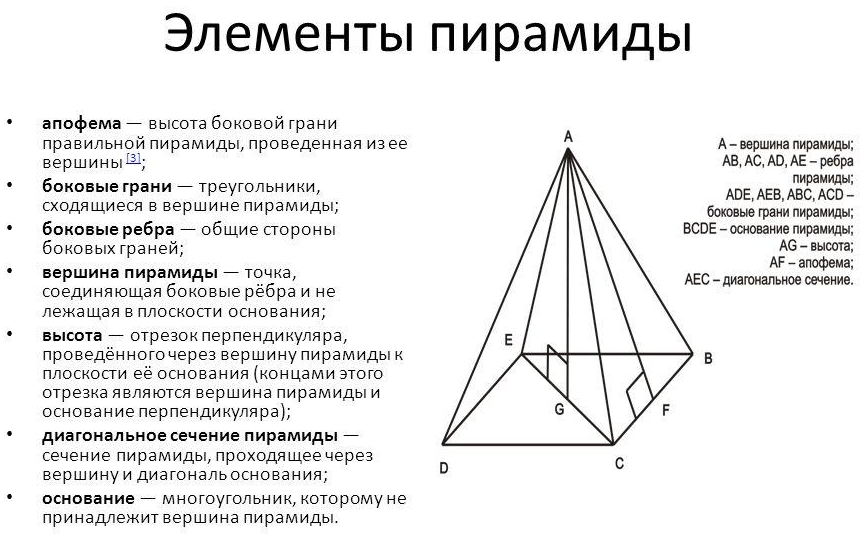 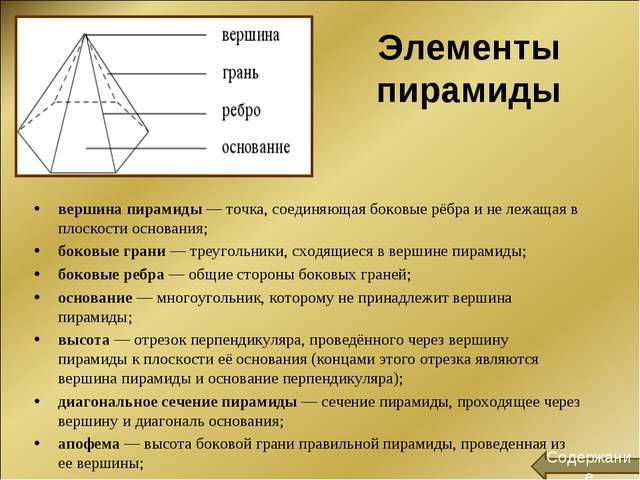 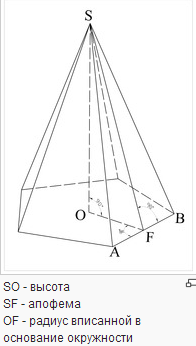 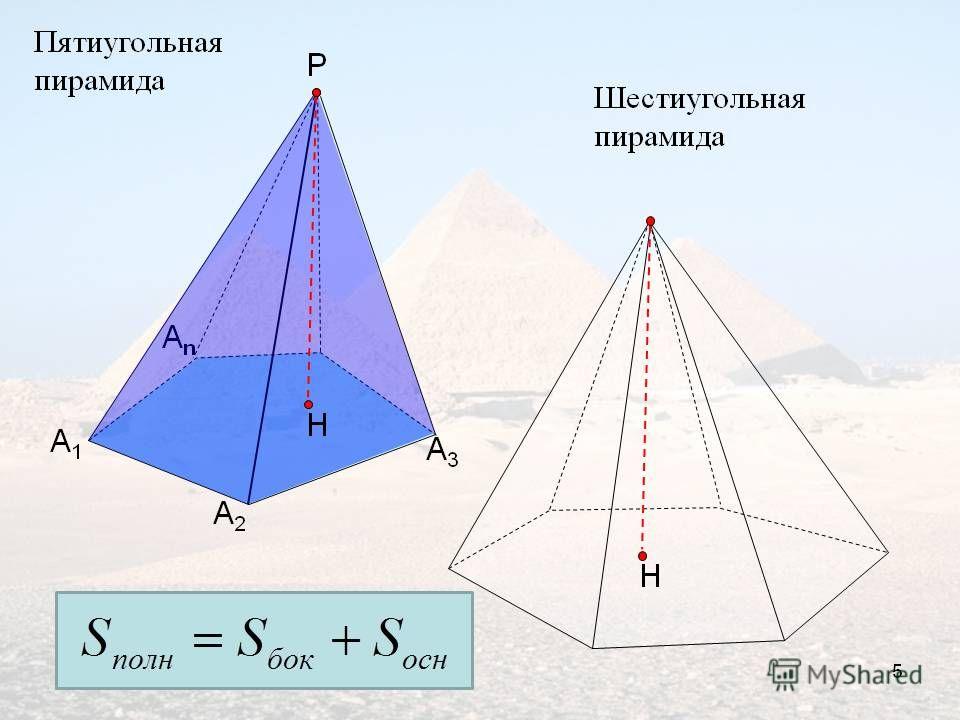 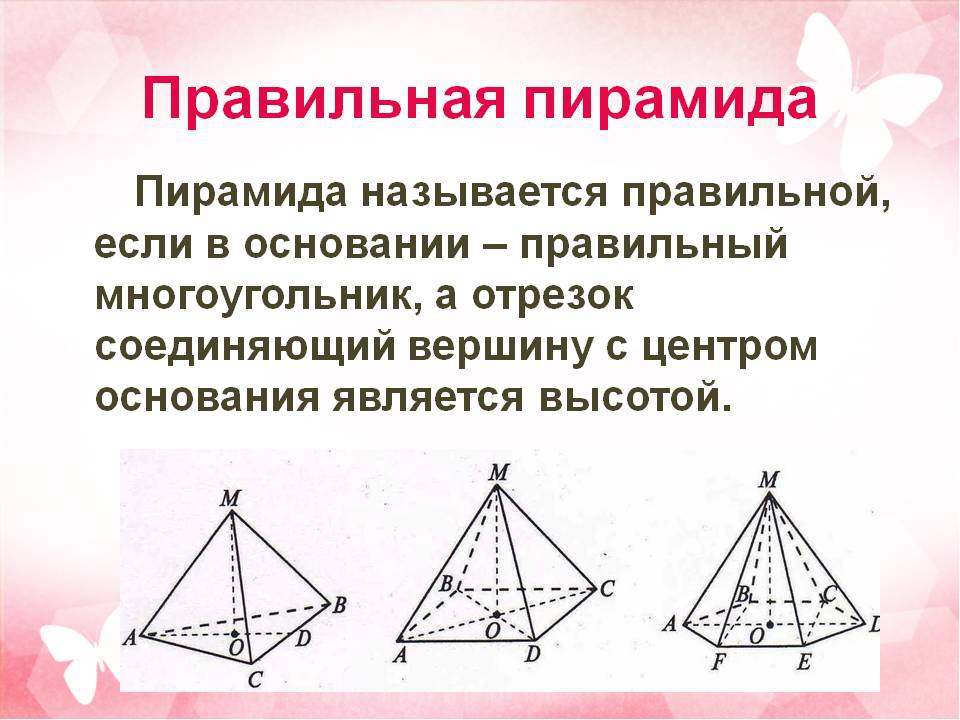 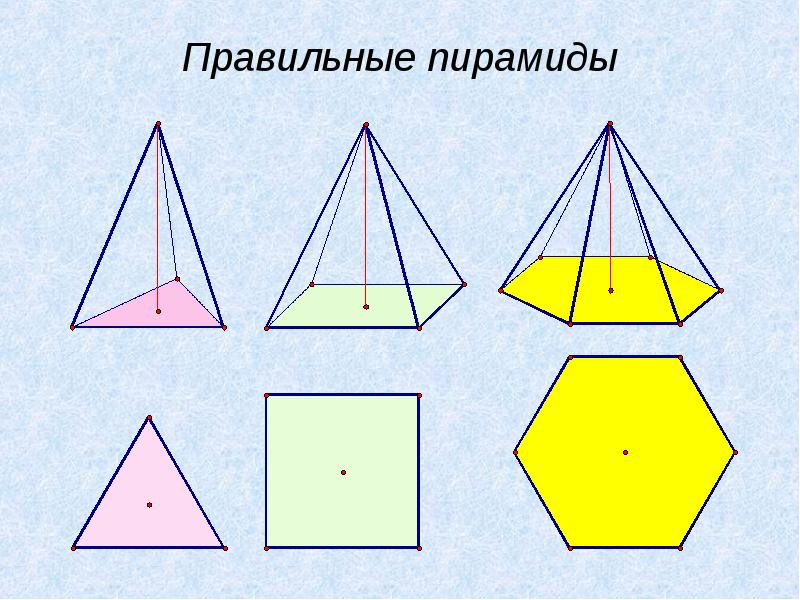 Свойства правильной пирамиды
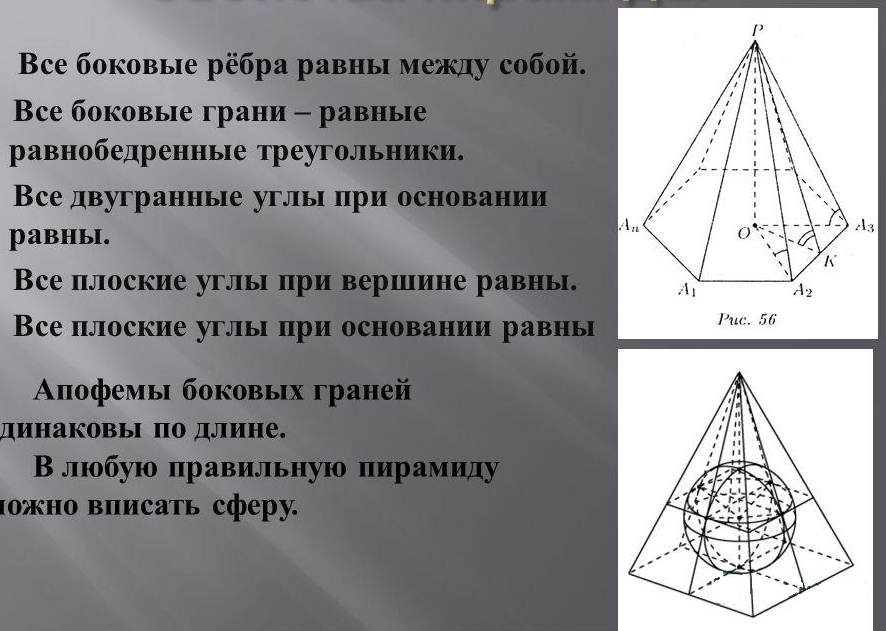 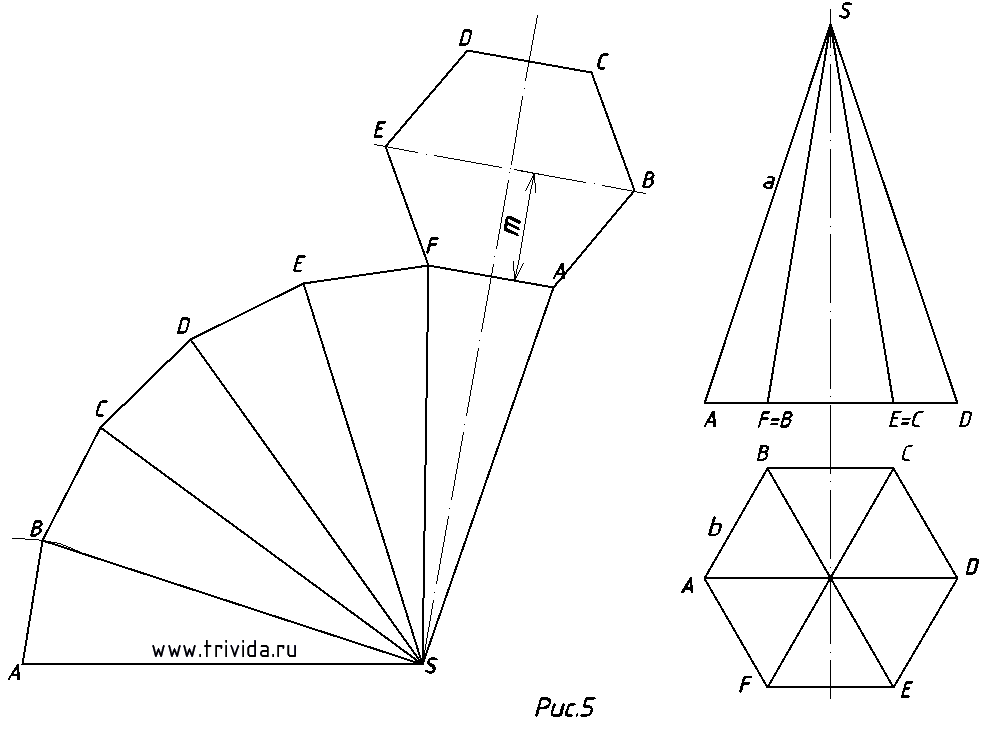 Развёртка поверхности пирамиды на плоскости
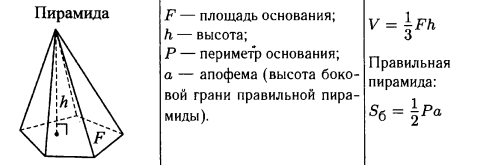 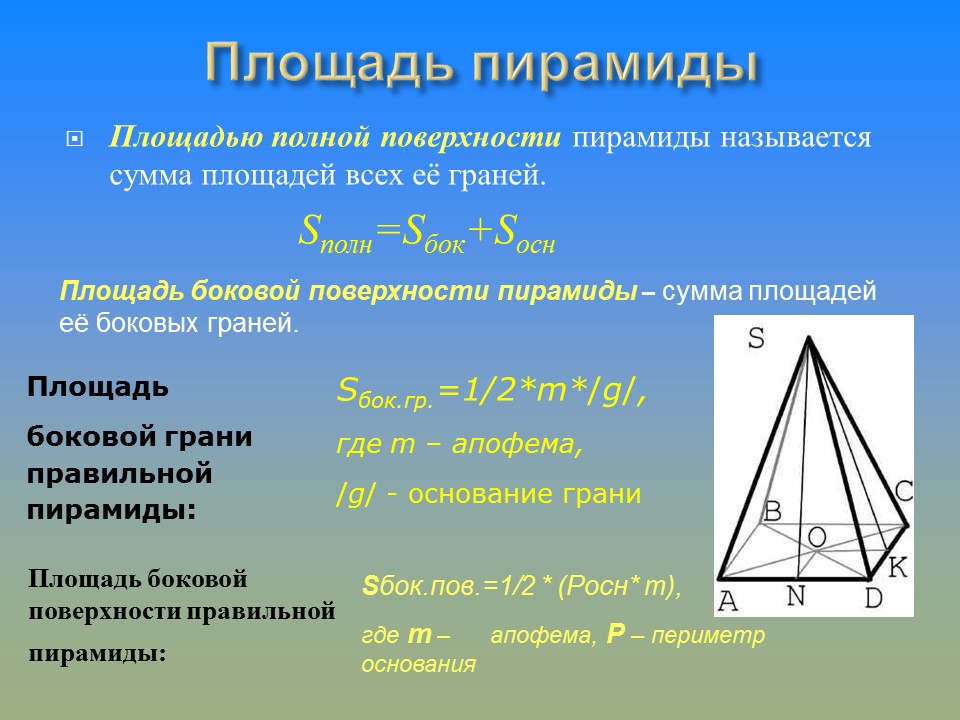 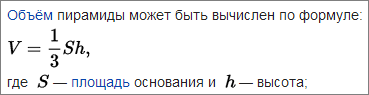 Усечённая пирамида — часть пирамиды, заключенная между её основанием, боковыми гранями и сечением этой пирамиды плоскостью, параллельной основанию.
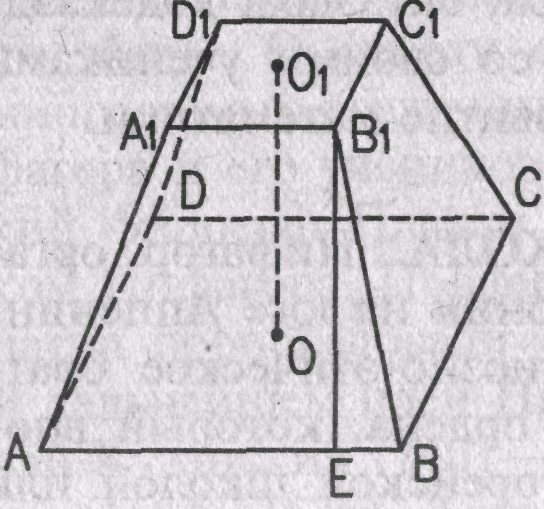 Развёртка поверхности усеченной пирамиды на плоскости
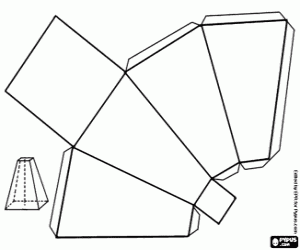 Площадь и объём усеченной пирамиды
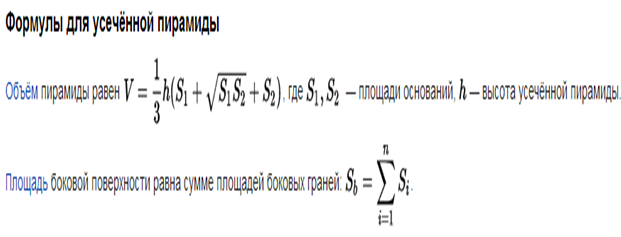 Формулы для правильной усечённой пирамиды
Площадь боковой поверхности равна полупроизведению суммы периметров 
её оснований и апофемы (высоты боковой грани):  





где   p1 — периметр первого основания,  p2  — периметр второго, 
а   L — апофема
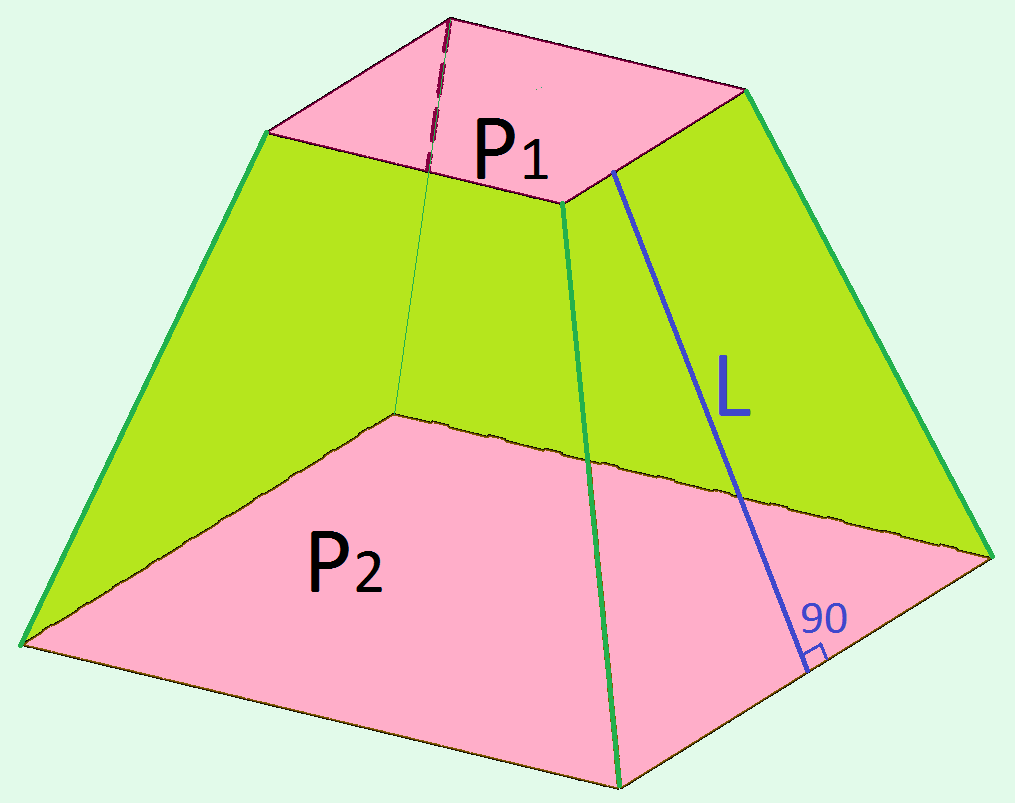 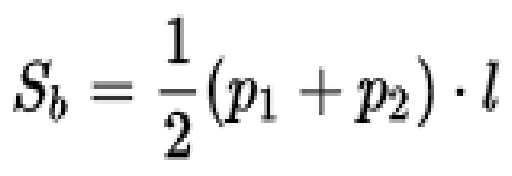 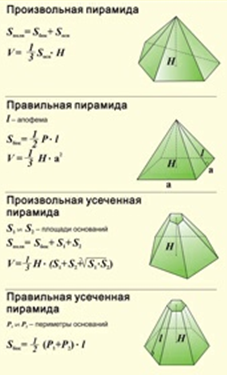 Некоторые правильные многогранники
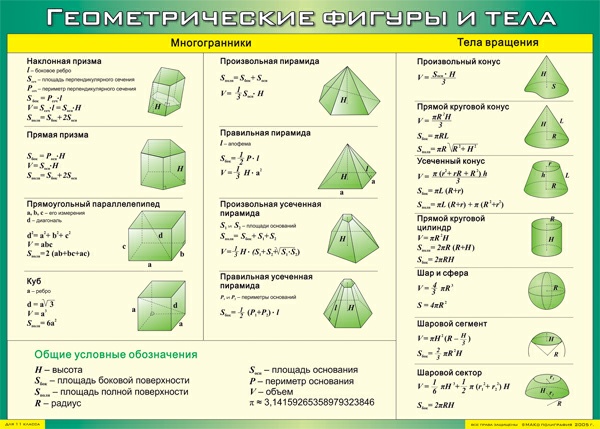 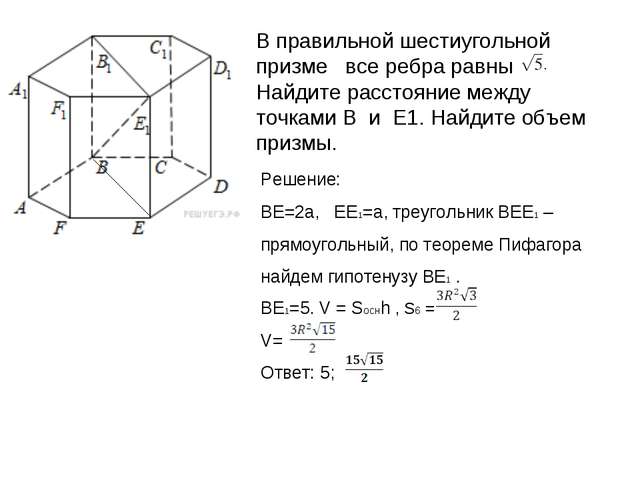 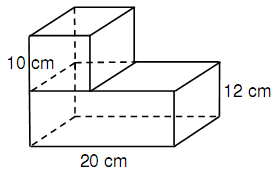